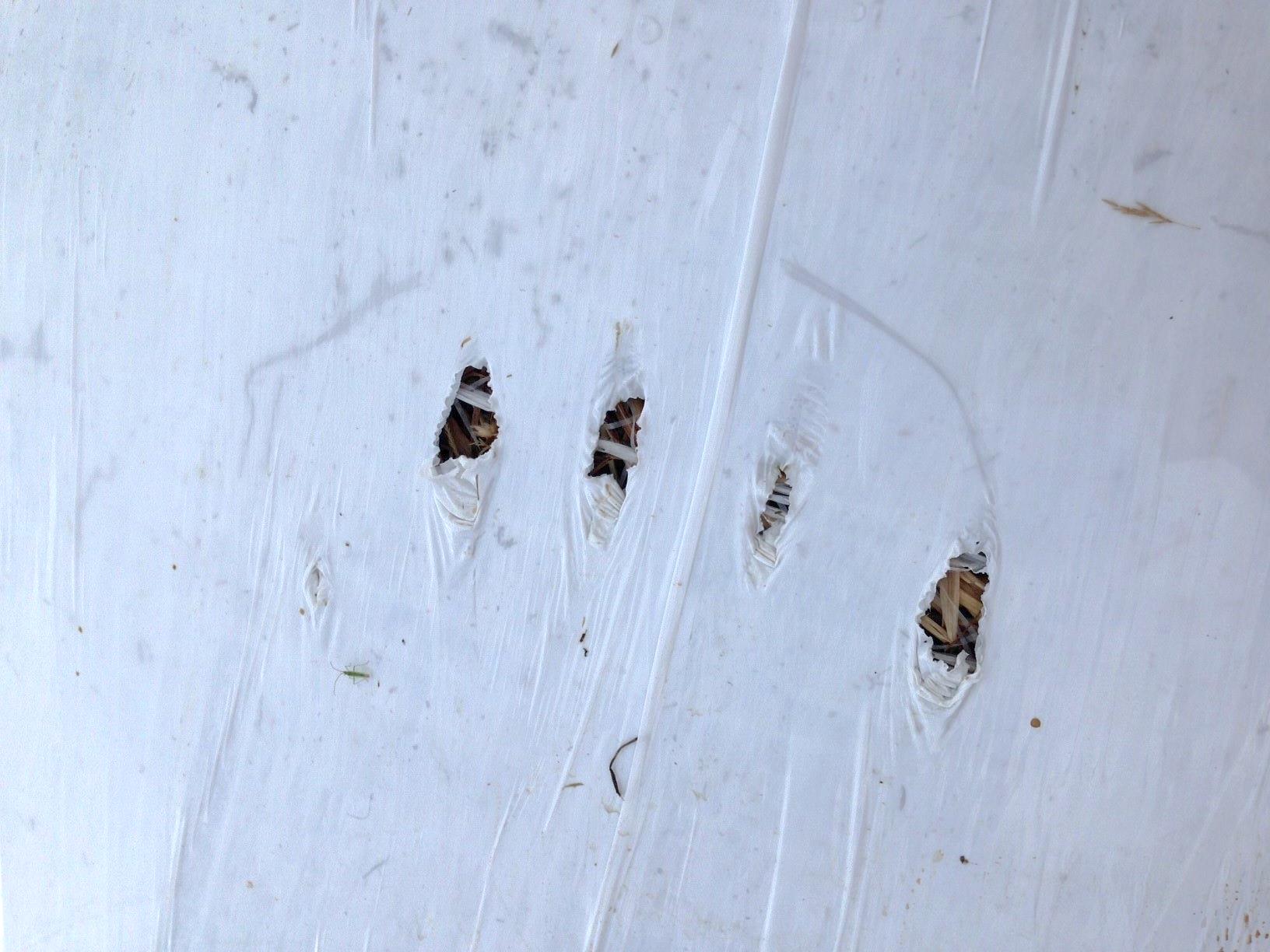 RIISTAVAHINGOT
RIISTAELÄINVAHINGOT
KORVATTAVAT VAHINGOT
Hirven ja valkohäntäpeuran aiheuttama vahinko 
Suurpetojen aiheuttama vahinko (karhu, susi, ahma ja ilves)
Muun riistaeläimen aiheuttama erittäin merkittävä vahinko
Metsäkauriin, rusakon ym. aiheuttamia vahinkoja ei korvata (eläimellä on metsästysaika)
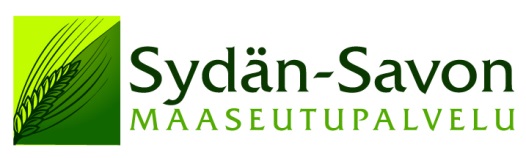 KUKA KORVAA / PÄÄTTÄÄ
Kunnan maaseutuelinkeinoviranomainen hoitaa muut, paitsi:
Metsävahingot (Metsäkeskus)
Henkilövahingot (Poliisi)
Luonnonsuojelulain mukaisesti rauhoitetut eläimet (linnut: Varsinais-Suomen ELY-keskus, muut eläimet: paikallinen ELY-keskus)
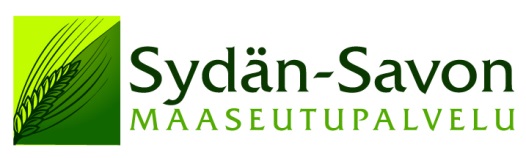 KORVAUSMENETTELY
Alustava ilmoitus tehdään puhelimella tai  sähköpostilla vahinkopaikkakunnan (ei asuinpaikkakunnan) maaseutuelinkeinoviranomaiselle (3 vrk vahingon havaitsemisesta, ruokavirasto ohje272703.03.00.01/2020) 

Ilmoituksen lähettäjä vastaa, että ilmoitus saapuu viranomaiselle (hallintolaki 434/2003, 17§)
Korvaushakemus 1 kk sisällä vahingon arvioinnin (arviokirja)
     valmistumisesta   maaseutuelinkeinoviranomaiselle     (lomake 131 petoeläin, 148 hirvi)
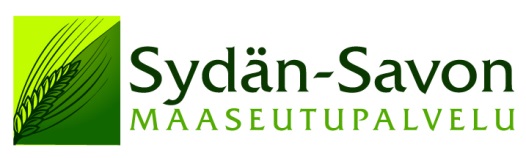 MAASTOTARKASTUS
Maastotarkastuksen järjestää maaseutuelinkeinoviranomainen
Maastotarkastuksesta tehdään arviokirja
Edellytys korvauksen maksamiselle
Maaseutuelinkeinoviranomainen kutsuu paikalle :- RHY:n edustajan - vahingon kärsijän
RHY:n edustajalla oikeus läsnäoloon ja oikeus kirjata mielipiteensä arviokirjaan
Maastotarkastuksesta voidaan periä maksu, joka hyvitetään korvauksen yhteydessä
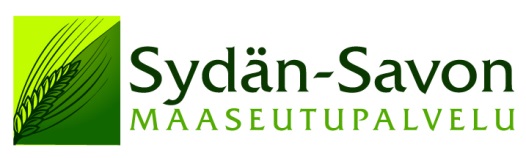 KORVAUS
Korvaus suoritetaan täysimääräisenä, jos korvauksen määrä ylittää 170 € .
Viljelyvahingosta korvataan menetetyn sadon arvo sekä puutarha- ja taimitarhakasvien käypä arvo vähennettynä sadonkorjuu- ym. kuluilla
Riistaeläimen kotieläimelle aiheutunut vahinko korvataan asetuksen mukaisesti (834/2018)
Irtaimistovahingoista korjauskustannukset  (esim. koiratutkan korjauskulut)
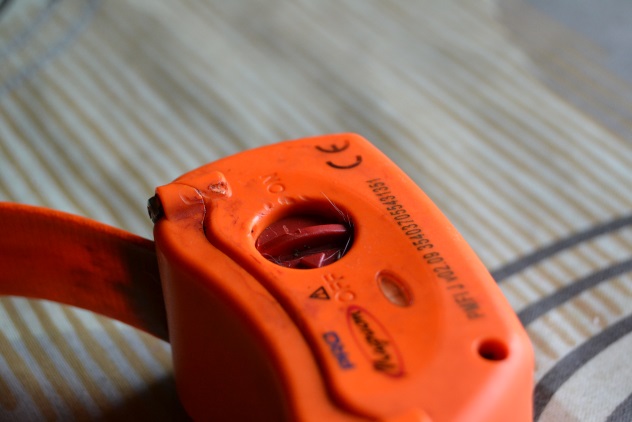 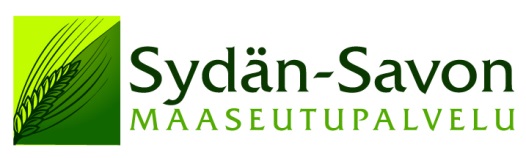 Vahingonkärsijän vastuu
Vahingonkärsijä on käytettävissä olevien kohtuullisin keinoin pyrkinyt estämään vahingon syntyminen tai sen laajeneminen (Riistavahinkolaki 8§)
Esim.
Mehiläistarhojen aitaus
Petoaidat
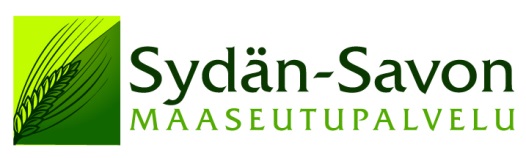 KARHU JA TUOREREHUPAALIT
Korvaus 0,04 € / kg
Korvattavia paaleja oltava 170 euron edestä / vuosi
Aina kuitenkin ilmoitus maaseutuelinkeinoviranomaiselle 
	 vahinkoja voi tulla myöhemmin lisää
	 merkintä riistavahinkorekisteriin
Ruokaviraston määräyskokoelma nro 7/2020
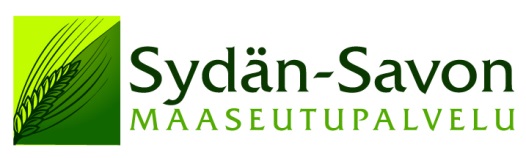 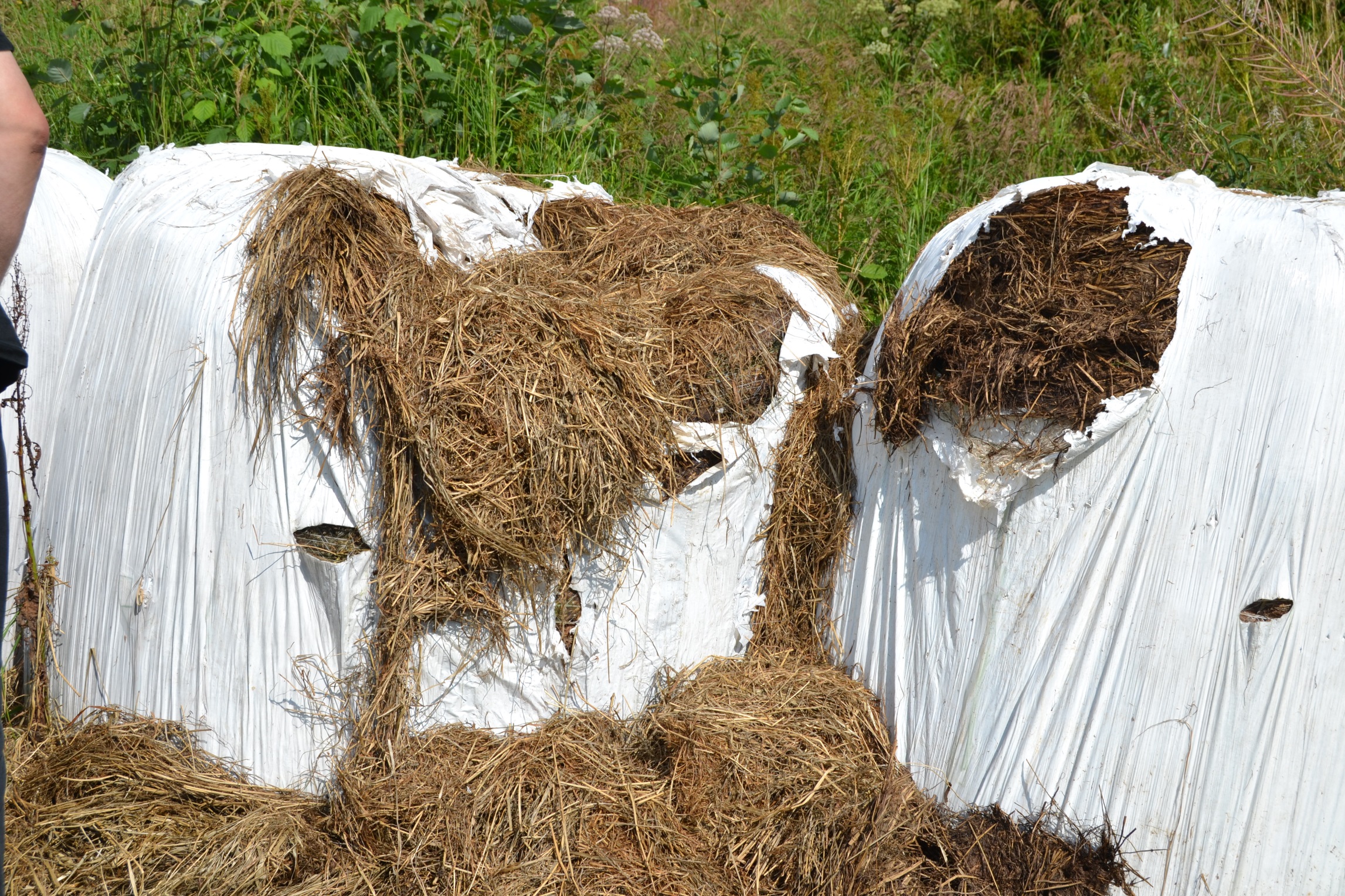 HIRVET MANSIKKAPELLOSSA
keskisato 		4500 kg * 5,15€ 		= 23175 €
taimimäärä		25000kpl* 0,35 €		=   8750 €
							   31952 €
Deminimis-sääntö maksimikorvaus 20 000€ / 3v
   Laskelman hinnat: Ruokavirasto
	Määräys numero 7/2020 RUOKAVIRASTO 	Asianumero 702/00.00.01.02.00/2020
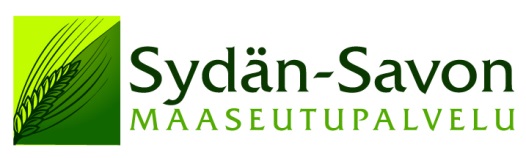 HIRVI TAI KARHU KAURAPELLOSSA
Hirvi ja karhu syö riipien kaurakasvuston jyväsadon
Korvaus Ruokaviraston vahvistamien korvaushintojen mukaisesti
Asianumero 1702/00.00.01.02.00/2020 
Ruokaviraston määräyskokoelma nro 7/2020
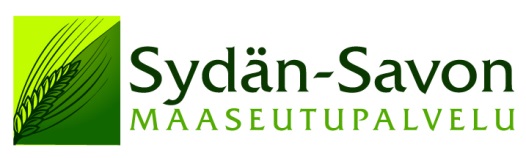 KARHU MEHILÄISPESILLÄ
Korvaus 1-osastoinen pesä 350 €, pesän lisäosa 227 €

Vahinkojen estäminen:
Mehiläistarhojen aitaus
Riistakeskukselta voi tilata aitatarvikkeet maksutta
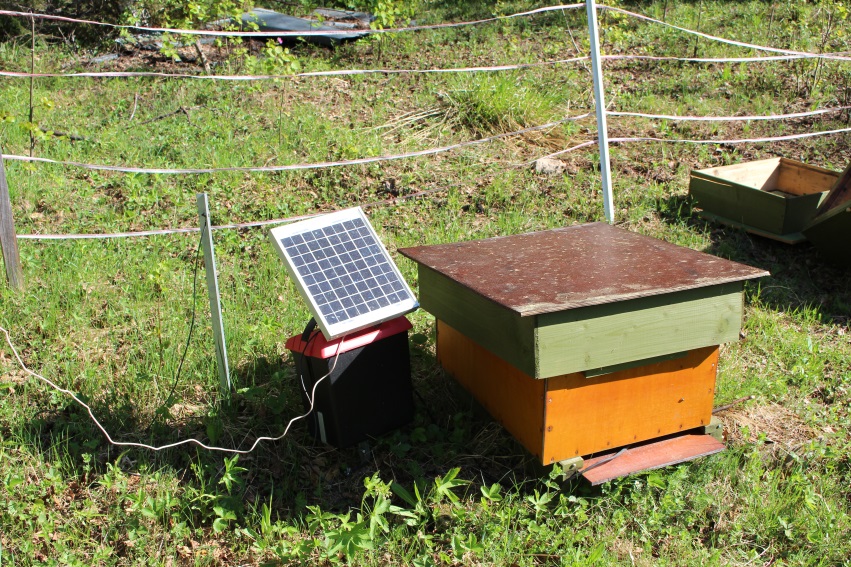 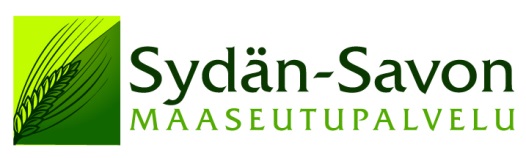 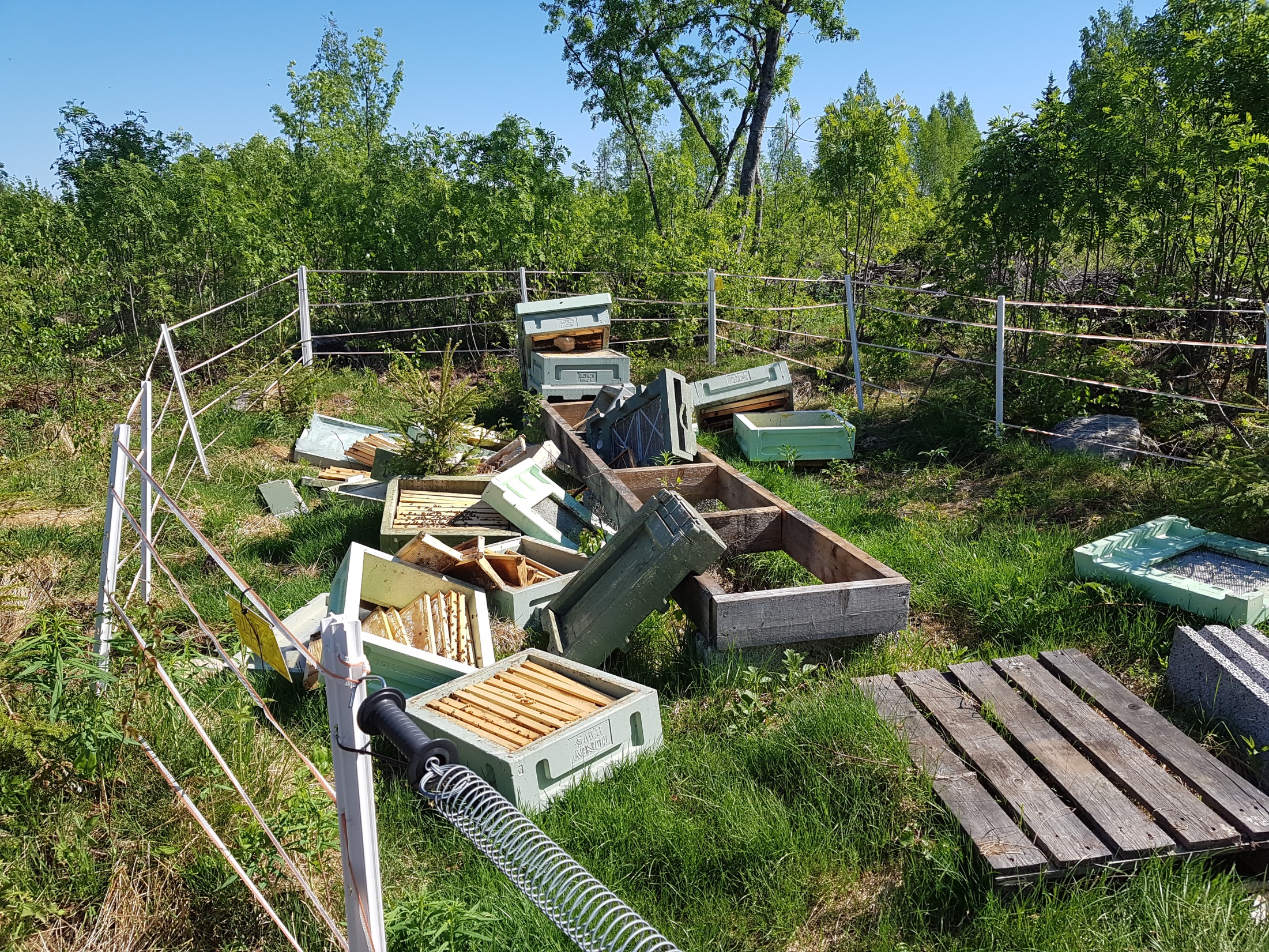 KOIRAN KORVAUSARVO
Perusarvo 
Sekarotuinen koira 800€
Puhdasrotuinen (paperit) 1600 €
Vähintään 1 ½ -vuotias koira, joka on koulutettu metsästyskoiraksi  2500 € Yht: 3300 - 4100€
Lisäksi muita korvausperusteita
Asetus 834/2018 määrittää korvausarvot 
Eläinlääkärikulut korvataan koiran korvausarvoon asti (ei esim. matkakuluja)
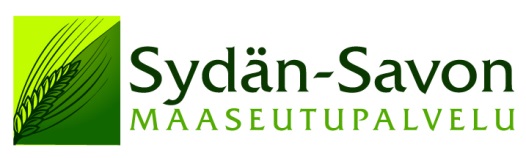 KORVAUKSEN HYLKÄÄMINEN / ALENTAMINEN
Riistaeläin ei ole aiheuttanut vahinkoa tai vahingosta ei löydy näyttöä
Hakija on myötävaikuttanut vahingon syntymiseen
Kieltänyt suojaustoimenpiteet
Ilmoitus / Hakemus on tullut myöhässä
	- katselmusta ei ole pystytty järjestämään
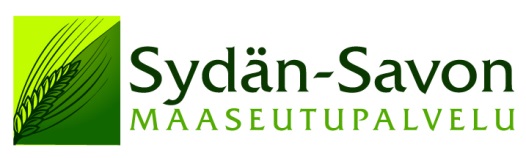 HYÖDYLLISIÄ LINKKEJÄ
Riistavahinkolaki
http://www.finlex.fi/fi/laki/ajantasa/2009/20090105
Korvaushinnat
https://www.finlex.fi/fi/viranomaiset/normi/440002/45827
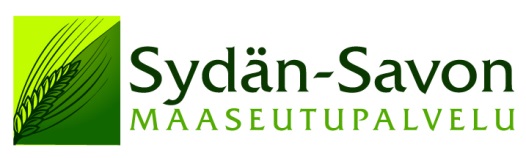